Figure S1
AC
(No. 32)
4
1000
10
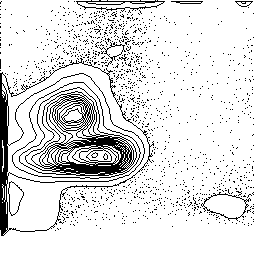 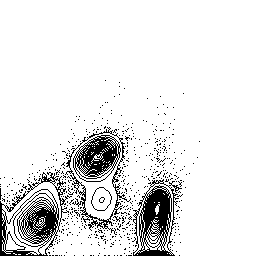 92.2%
800
3
10
600
CD14
FSC
2
10
400
1
10
200
67.9%
0
0
10
0
1
2
3
4
1
2
3
4
0
10
10
10
10
10
10
10
10
10
10
PI
CD4
4
50.7%
10
4
10
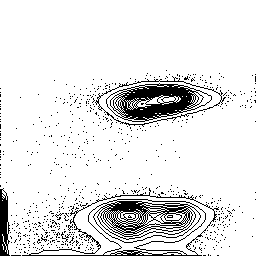 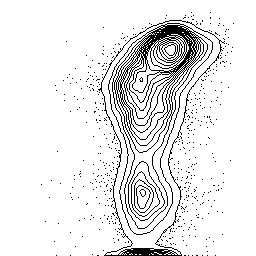 48.0%
H (CD3highCD7high)
3
10
3
10
CD4
31.8%
2
10
D (CD3dimCD7dim)
CD7
2
1
10
10
0
10
L (CD3dimCD7low)
1
16.8%
10
0
1
2
3
4
10
10
10
10
10
CD3
0
10
0
1
2
3
4
10
10
10
10
10
CD3